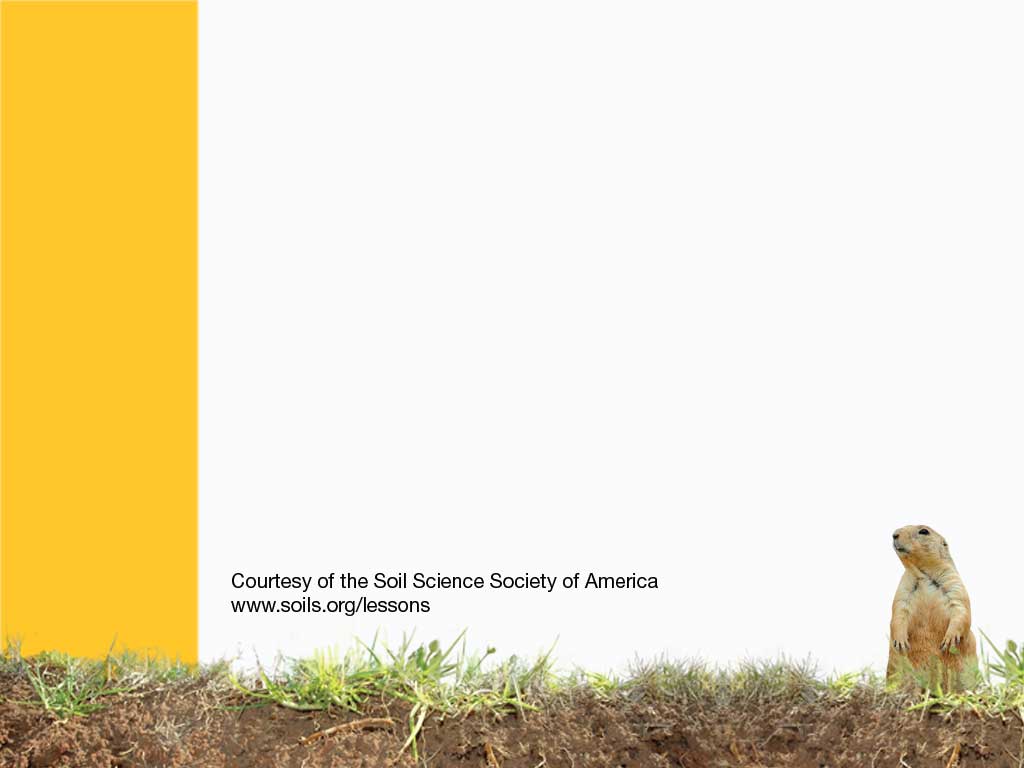 You Eat Dirt!
Soil, Food, and Health
Healthy bodies need lots of nutrients.
That’s why we need                                        	to eat a diversity 
		    of foods.
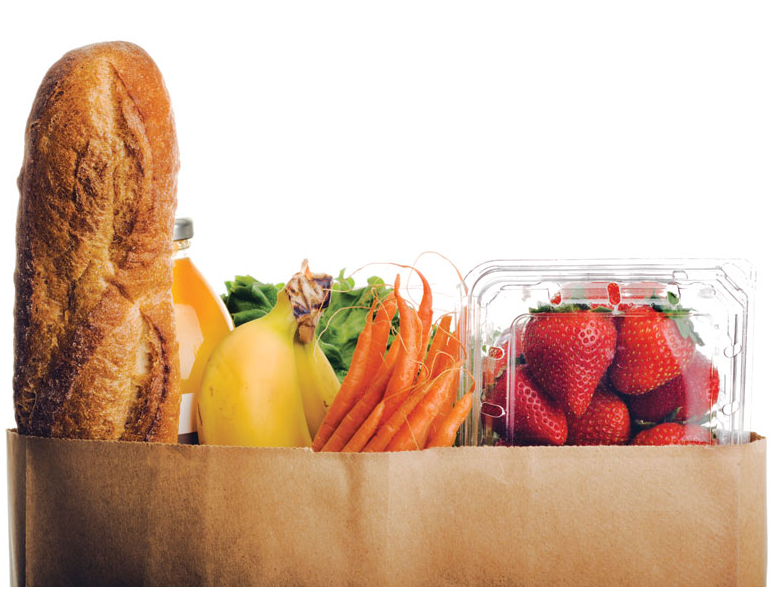 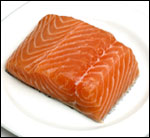 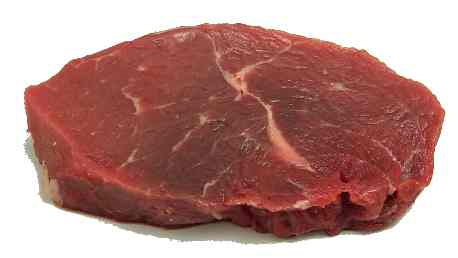 He’s Eating Dirt!
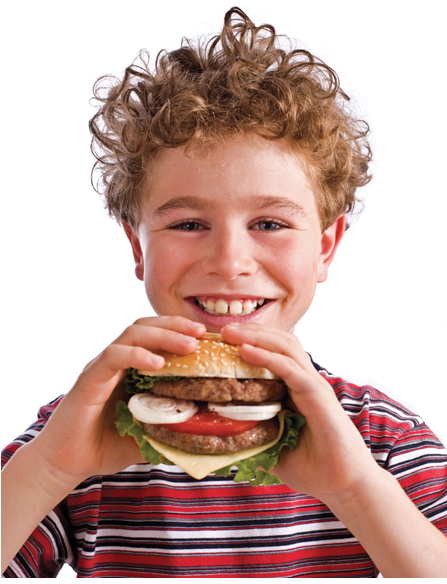 Everything in that juicy burger came from the soil:
….. the beef 

and cheese 

 come from cows 

(that eat plants),
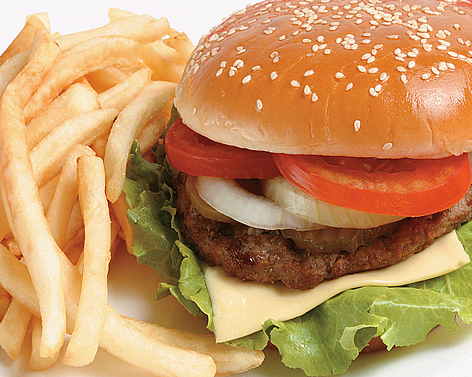 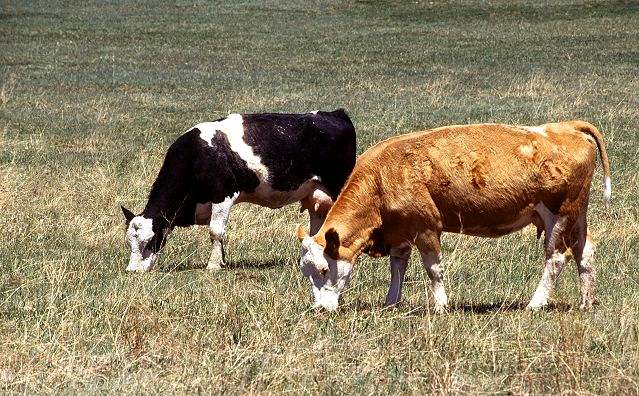 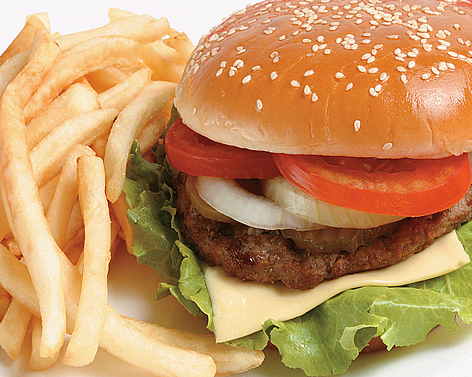 ……. the tomatoes, 

onions, 

and lettuce……
Tomatoes		      Onions		Lettuce
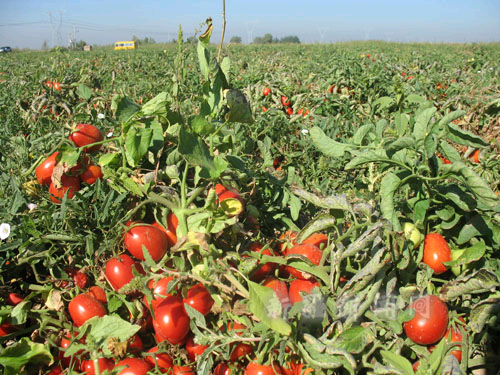 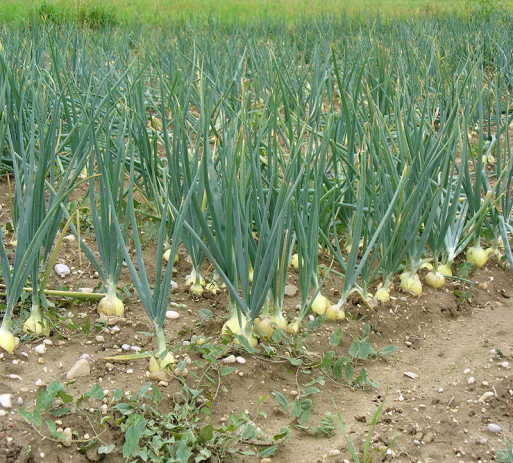 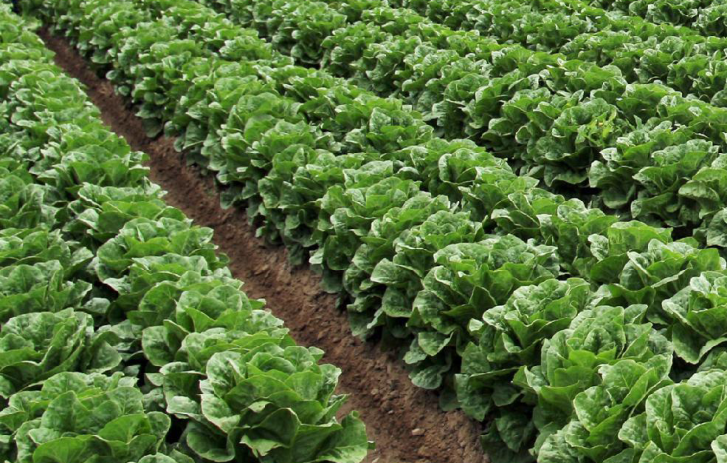 ……and wheat for the bun …….

even the sesame seeds 
came from the soil…..

Oh, and the 
ketchup …(from tomatoes), mustard…(mustard seeds), 
french fries…(potatoes)
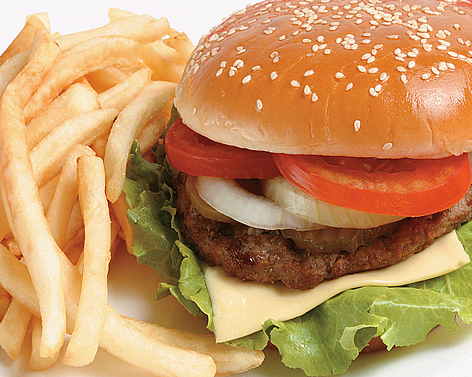 Wheat		      Mustard		potato
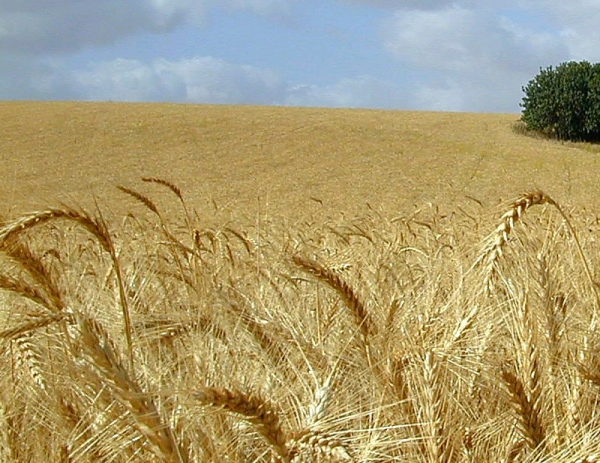 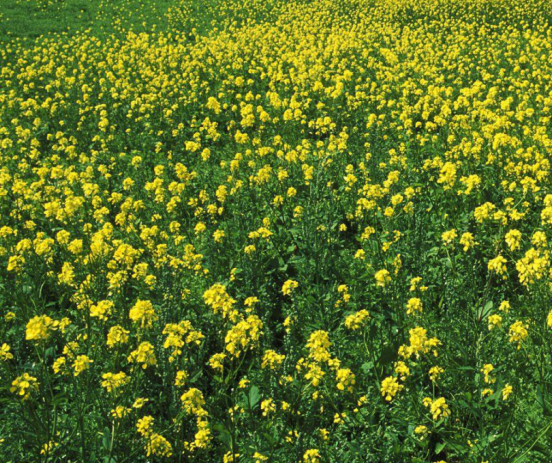 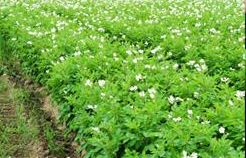 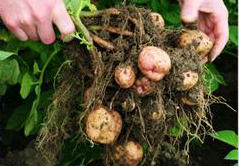 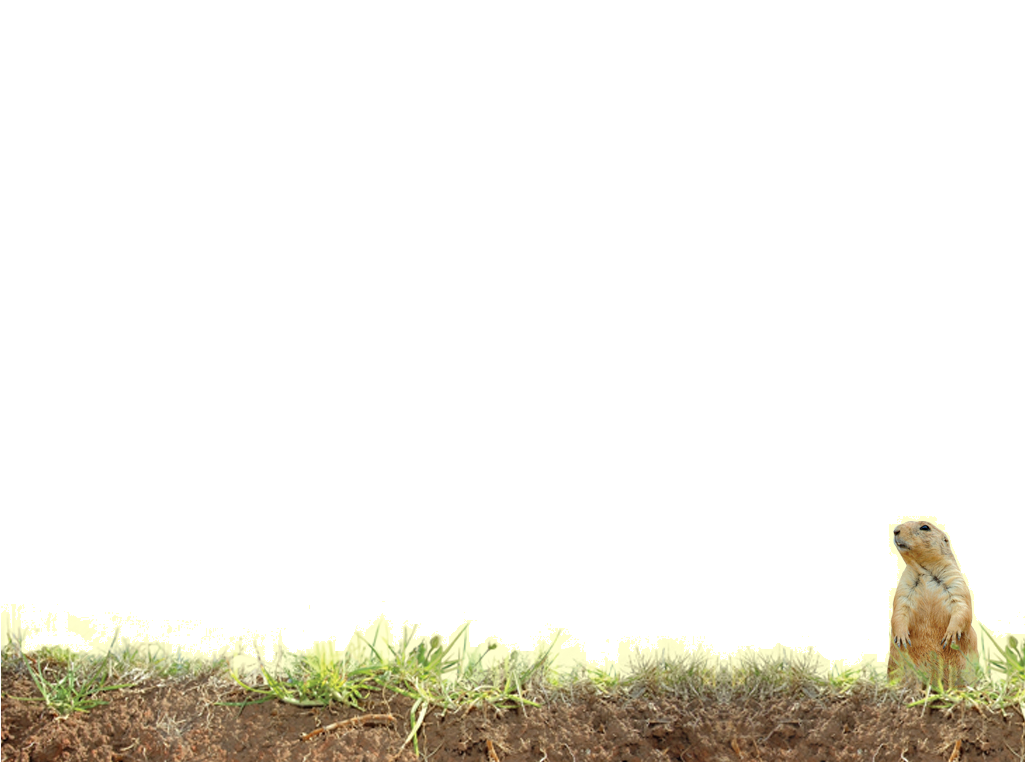 Vocabulary
Compost 
Deficiency
Fertility
Fertilizer
Macronutrients
Minerals
Nitrogen
Nutrients
Phosphorus
Potassium
Uptake
[Speaker Notes: Definitions found in Scoop Book]
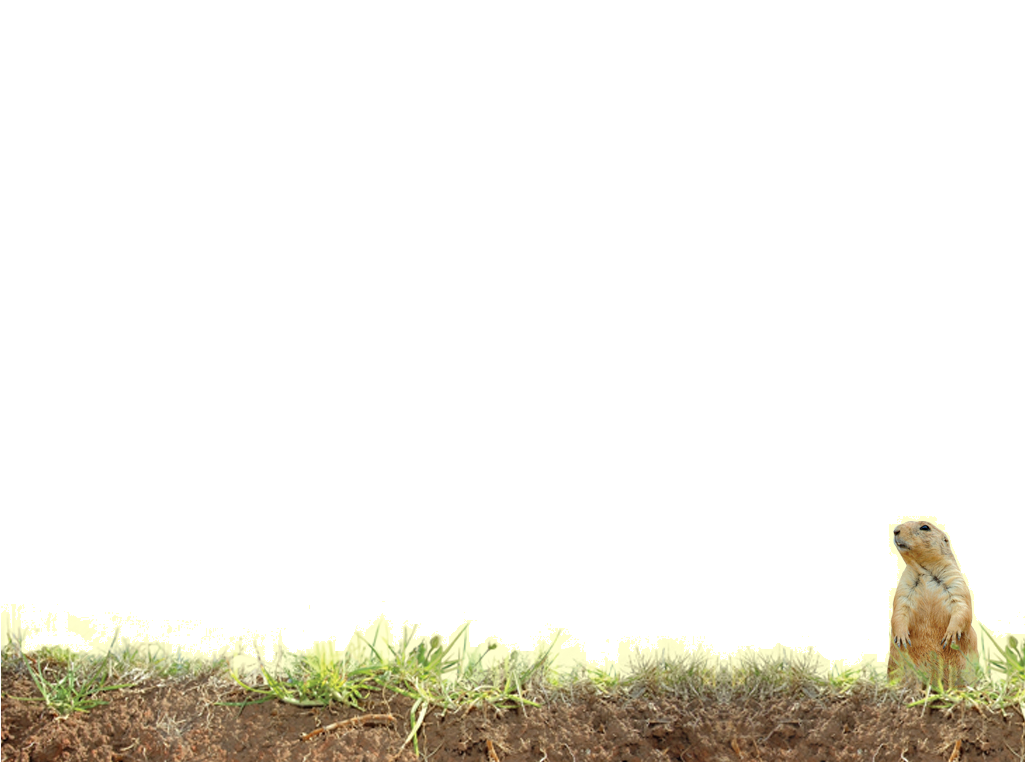 Vocabulary
Calcium – macronutrient essential to plant growth and function, important to moving Nitrogen
Iron – micronutrient responsible for plant photosynthesis and growth
Magnesium – macronutrient essential to plant growth and phosphorus uptake
Micronutrients – essential nutrients not needed in a large amount, but still very important
Soil testing -  the process to find out what kind of nutrients a soil has.
[Speaker Notes: Definitions not found in Scoop Glossary]